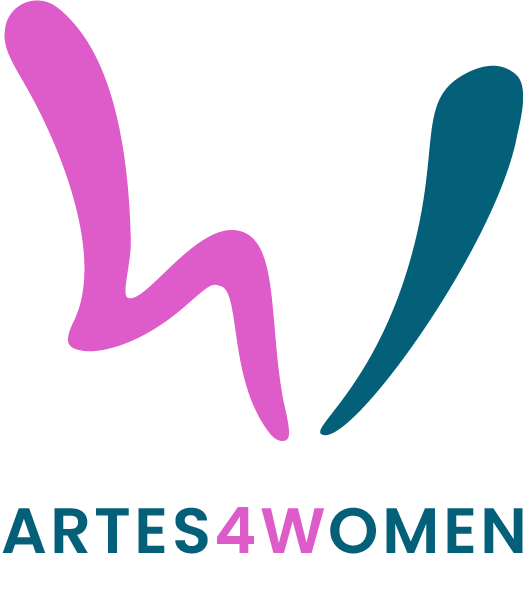 ARTES4WOMEN
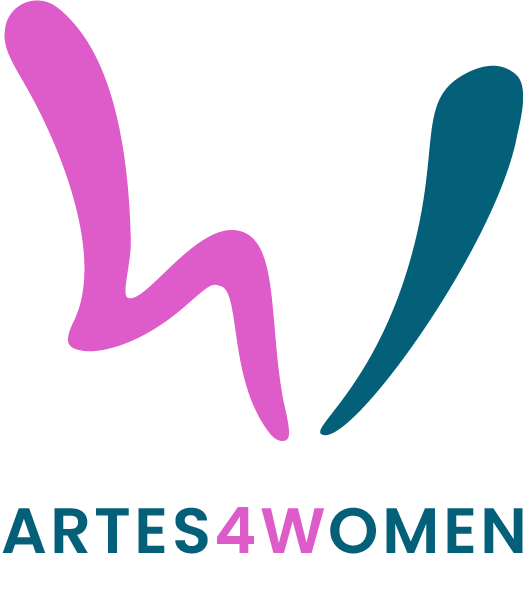 Il Centro di Competenza ARTES 4.0, attraverso il gruppo di lavoro ARTES4WOMEN, intende favorire l’impatto della presenza femminile con le seguenti attività: 

DIVERSITY, EQUITY & INCLUSION (DEI): creazione di un team di lavoro dedicato all’ottenimento delle certificazioni di genere GEP per la componente accademica e UNI 125 e ISO 30415 per i partner industriali
PROGETTI MIRATI: sviluppo di iniziative finalizzate alla parità di genere, all’empowerment tecnologico, alla medicina di genere e al bilanciamento tra vita professionale e personale 
FORMAZIONE: organizzazione di corsi per favorire l’empowerment tecnologico delle donne
IMPRENDITORIA: supporto alla nascita e allo sviluppo di startup femminili
ANALISI STATO DELL’ARTE: monitoraggio e analisi dei dati tramite questionari estesi a tutti i Centri di Competenza